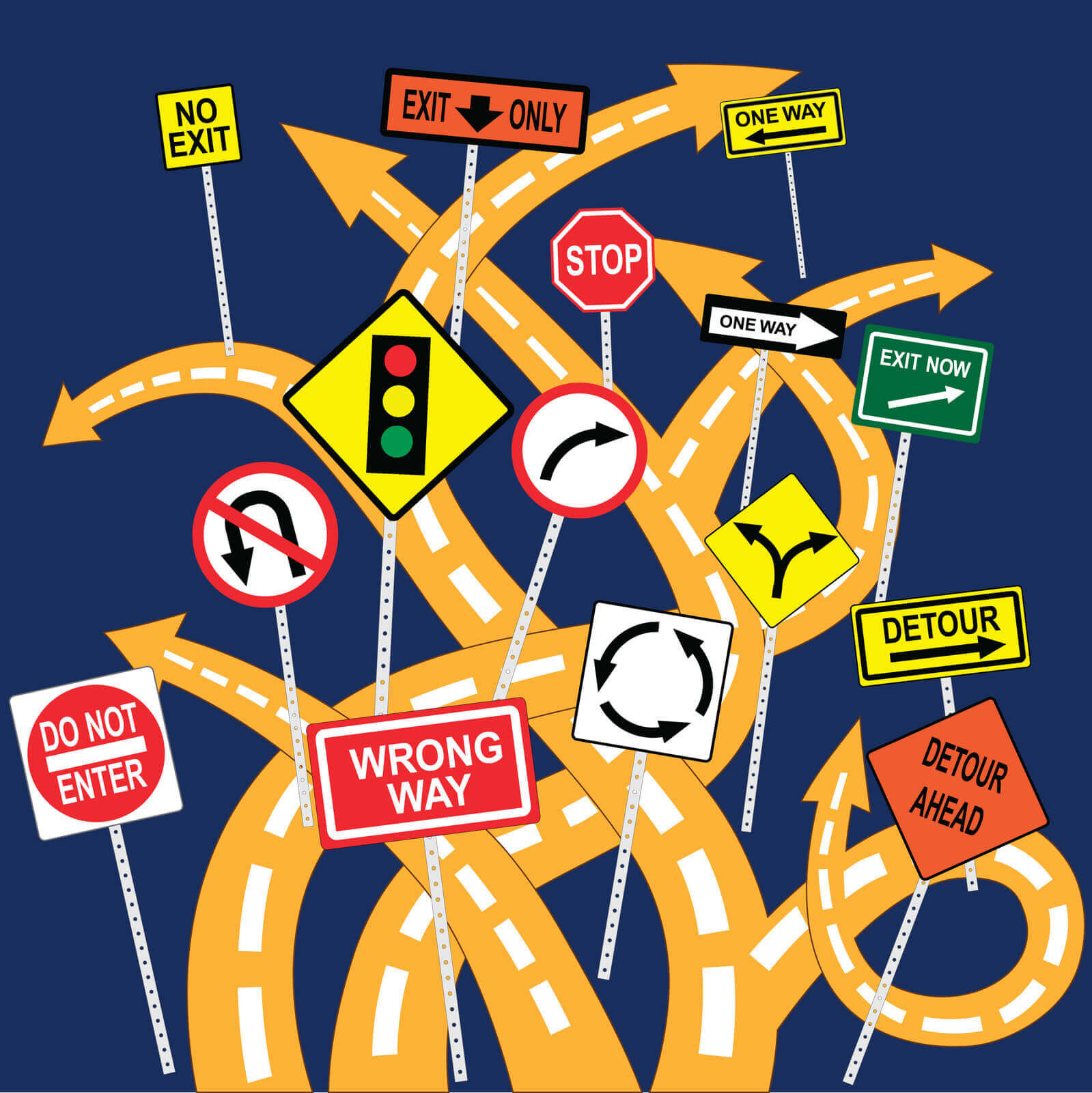 American Rescue Plan Act of 2021 Coronavirus State and Local Fiscal Recovery Fund: THE BASICS OF COMPLIANCE
Kara A. Millonzi, Robert W. Bradshaw, Jr. Distinguished Professor of Public Law and Government, UNC Chapel Hill School of Government
millonzi@sog.unc.edu

Rebecca Badgett, Assistant Teaching Professor of Public Law and Government, UNC Chapel Hill School of Government
rbadgett@sog.unc.edu
ARP/CSLFRF Spending Categories
Know Your Category!
NEW
Federal Compliance Requirements
Applies to ALL projects
Applies ONLY TO SOME projects and DOES NOT apply to Revenue Replacement
The Final Rule prohibits certain expenditures no matter what. Applies to ALL categories
Set of federal compliance regulations that apply to federal awards.
What local government agreed to as condition of receiving funds. Applies to ALL categories.
Documenting Compliance & Oversight
Retained by local government and (potentially) reviewed during audit process
Information provided in report(s) to US Treasury
ARP/CSLFRF Timing
March 3, 2021:
ARP/CLFRF Effective Date
January 27,
2020:
Pandemic Begins
Obligation means an order placed for property and services and entering into contracts, subawards, and similar transactions that require payment.
May 2021:
Interim Final Rule
Premium Pay: May be applied retroactively to beginning of pandemic but only through April 10, 2023
Assistance Programs: May address negative impacts from beginning of pandemic
Revenue Loss: Will be calculated from beginning of pandemic. May cover expenses from March 3, 2021 onward
Water/Wastewater/Broadband: May be used for projects that started before March 3, 2021, but only for expenses after that date
Summer 2021:
First ½ Distribution
Fall 2021:
Various Compliance Guides
Summer 2022:
Second ½ Distribution
January 2022: Final Rule
September 30, 2026:
Transportation & Title I Projects EXPENDED
December 31, 2024:
All Funds Obligated
December 31, 2026:
All Other Funds Expended
Revenue Replacement Compliance: Exempt from Some UG Provisions
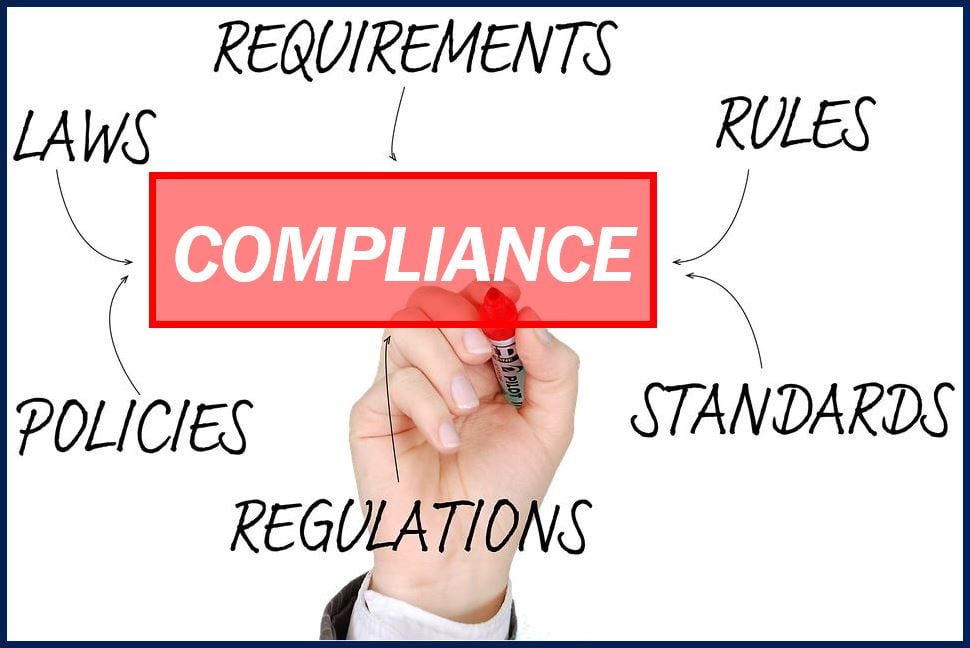 Financial Management System
Internal Controls

Civil Rights Policy
Records Retention Addendum
Eligible Use Policy
Allowable Cost Policy
Conflicts of Interest Policy

Review for other Award Terms
Proper Budgeting

P&E Report
Basic Compliance(applies to every county and municipality & applies to every expenditure category)
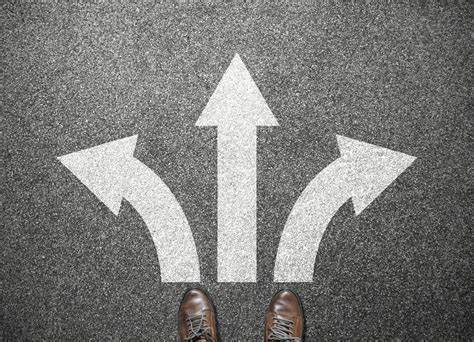 Revenue Replacement Compliance
1
Adopt and implement 5 BASIC policies
Adopt or amend general written internal controls
Have attorney review for compliance with Award Terms & Conditions
Identify eligible reimbursement expenditures (including salaries & benefits)
Complete eligible use and allowable cost review documentation (template here) and keep documentation of original expenditures (eg. contracts, invoices, payments, payroll records, etc.)
Adopt grant project ordinance making specific reimbursement appropriations (ARP funds are now both obligated and expended)
Do journal entry to move reimbursement cash from special revenue fund to general fund and/or enterprise fund (the cash is now unrestricted fund balance)
Track and report obligations and expenditures during reporting period (April-March) as EC 6.1 on P&E report, with brief description of reimbursement expenditures. [Or EC 6.2 if match on other federal grant]
Retain all documentation for at least 5 years after expenditure of final dollar of ARP/CSLFRF funds
2
Revenue Replacement: Reimbursements ONLY
3
4
5
Eligible reimbursement expenditures include everything except contract payments that would have violated federal conflict of interest provision, litigation/settlement payments, debt service (loan) payments or other debt-related payments, and expenditures that were specifically covered/reimbursed with other funds.
6
7
8
9
1
Adopt and implement 5 BASIC policies
Adopt or amend general written internal controls
Have attorney review for compliance with Award Terms & Conditions
Estimate salary/benefit expenditures by department
Complete eligible use and allowable cost review documentation (template here) 
Adopt grant project ordinance appropriating transfer of ARP revenues to annual budget ordinance for estimated amounts that will be paid the rest of this fiscal year for salaries/benefits
Do journal entry to move cash from special revenue fund to general fund and/or enterprise fund(s)
Amend annual budget ordinance to recognize ARP revenue transfer to cover salaries/benefits for rest of fiscal year (to keep budget balanced, either reduce appropriated fund balance by same amount or add new appropriations to be paid from freed up non-grant revenues)
Retain payroll records for each covered pay period (DO NOT need individual employee effort certification forms)
Track obligations and expenditures by reporting period (April - March) and report as 6.1 EC on P&E report
Retain all documentation for at least 5 years after expenditure of final dollar of ARP/CSLFRF funds
Periodically review revenue estimates to actuals and make adjustments
Repeat each fiscal year until expend all ARP funds or grant period expires (Note that must incur all obligations by December 31, 2024)
2
3
4
Revenue Replacement: Future Salaries / Benefit Expenditures
5
6
7
A local government may use revenue replacement funds to cover any employee’s or official’s salaries and benefits, unless specifically covered or reimbursed with other earmarked funds.

Only documentation required is payroll records
8
9
10
11
12
13
1
Adopt and implement 5 BASIC policies
Adopt or amend general written internal controls
Have attorney review for compliance with Award Terms & Conditions
Identify eligible project(s) and estimate costs
Complete eligible use and allowable cost review documentation (template here) 
Adopt grant project ordinance appropriating ARP/CSLFRF funds for each project
Obligate and expend funds for project(s) directly out of grant project ordinance (or transfer to capital project ordinance)
Retain all documentation of contracts, agreements, invoices, expenditures, and other records
Track obligations and expenditures by reporting period (April - March) and report as 6.1 EC on P&E report
Retain all documentation for at least 5 years after expenditure of final dollar of ARP/CSLFRF funds
Periodically review revenue estimates to actuals to make adjustments to ensure all funds are obligated by December 31, 2024 and expended by December 31, 2026
2
Revenue Replacement: Future Other Expenditures
3
4
5
Only INELIGIBLE EXPENDITURES ARE:

NO: Pension fund contributions
NO: Borrowing money
NO: Financial reserves / rainy day fund
NO: Settlement/judgement/consent decree
NO: Undermines or discourages compliance with CDC guidelines
NO: Violates conflict of interest provisions
NO: Not authorized by state law
6
7
8
9
10
11
Adv Compliance
General Compliance: 
Adopt and Implement these Policies
BACK
Internal Control Process
Internal controls should be modeled after the guidance in the Standards of Internal Control in the Federal Government  (the Green Book) or the COSO Framework.
Control Activities
[Speaker Notes: Authorization or approval, custody, record keeting and reconciliations.]
Internal Controls Are Required Over Financial Management System
[Speaker Notes: Non-federal entities must have procedures to protect PII and other sensitive information of federal awarding agencies or pass-through entities.]
Audits Test Effectiveness of Internal Controls
Audit category is based on total funds expended, not the receipt of funds.
Expenditures of ALL federal funds (even passed through from the State) count towards the totals!
2022 Compliance Supplement (treasury.gov)
BACK
[Speaker Notes: In other words, if the only reason you triggered a single audit is because of ARP/CSLFRF expenditures, and you received 10 million or less in ARP/CSLFRF funds, you are eligible for the alternative audit. 

Yellow Book Audit: Expend $100,000 or more in combined federal or state dollars
Federal Single Audit: Expend $750,000 or more in federal dollars
Alternative compliance examination for qualifying recipients

1. Financial audit. generally accepted auditing standards (GAAS). 
 If you haven’t spent more than $100K in combined federal and state money, all that is required is the financial audit.
2. The Yello Book is an audit performed in accordance with the Generally Acceptable Government Auditing Standards (“GAGAS”). It is required if a unit expends$100,000 or more in combined federal or State financial assistance. This audit includes both financial and compliance components

The Single Audit requirement is triggered when the federal expenditures reported on the SEFA exceed $750,000 or more over the organization’s fiscal year. 
-the federal funds are determined to be expended when the organization becomes obligated to the subrecipient for payment. Generally, that is when the disbursement is made to the subrecipient.
Schedule of expenditures of federal awards. 
Use the Schedule of Expenditure of Federal Awards (SEFA) to determine if this threshold is met]
Advanced Compliance
In addition to basic compliance, local governments receiving over $10 million and spending ARP/CSLFRF outside of Revenue Replacement have additional compliance and reporting requirements

Detailed cost item regulations
Direct vs. Indirect Cost Allocation
Federal Procurement
Federal Property Management
Federal Program Income
Federal Subawards

P&E Report: Additional Data Required for Certain ECs and FFATA Info for Contractors and Subrecipients
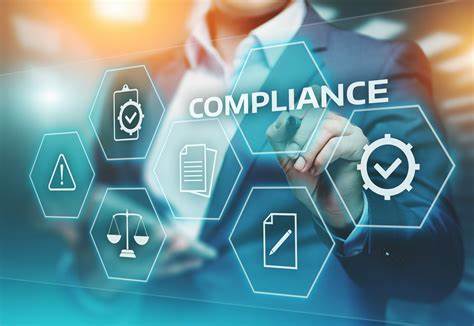 Allowable Costs / Cost Principles Policy
Recipient and subrecipient must adopt and implement an allowable cost policy that addresses (1) general controls; (2) direct vs. indirect costs; and (3) specific cost items
Adopts internal controls to ensure all cost items are 
allowable, 
reasonable, 
allocable, 
consistently treated, and 
properly documented
Addresses direct vs indirect cost charges

Identifies de minimis indirect rate or NICRA

Apply rate to modified total project costs
Establishes review, eligibility determination, and documentation requirements for specific cost items
UG has 55 specific cost items, some of which are allowed, some of which are allowed with limitations, and some of which are disallowed.
https://canons.sog.unc.edu/2021/12/american-rescue-plan-act-of-2021-allowable-costs-and-cost-principles-including-sample-policy-and-implementation-tools/
External Contract for Construction, Goods, or Services?
The Final Rule and Uniform Guidance group external payments of ARP/CSLFRF funds into 3 categories.
A local government must document whether an external agreement is a contract or subaward, according to this checklist.
Note that Uniform Guidance “contract” and “subaward” requirements 
DO NOT APPLY to Revenue Replacement expenditures.
Procurement
Written Procurement Policy!
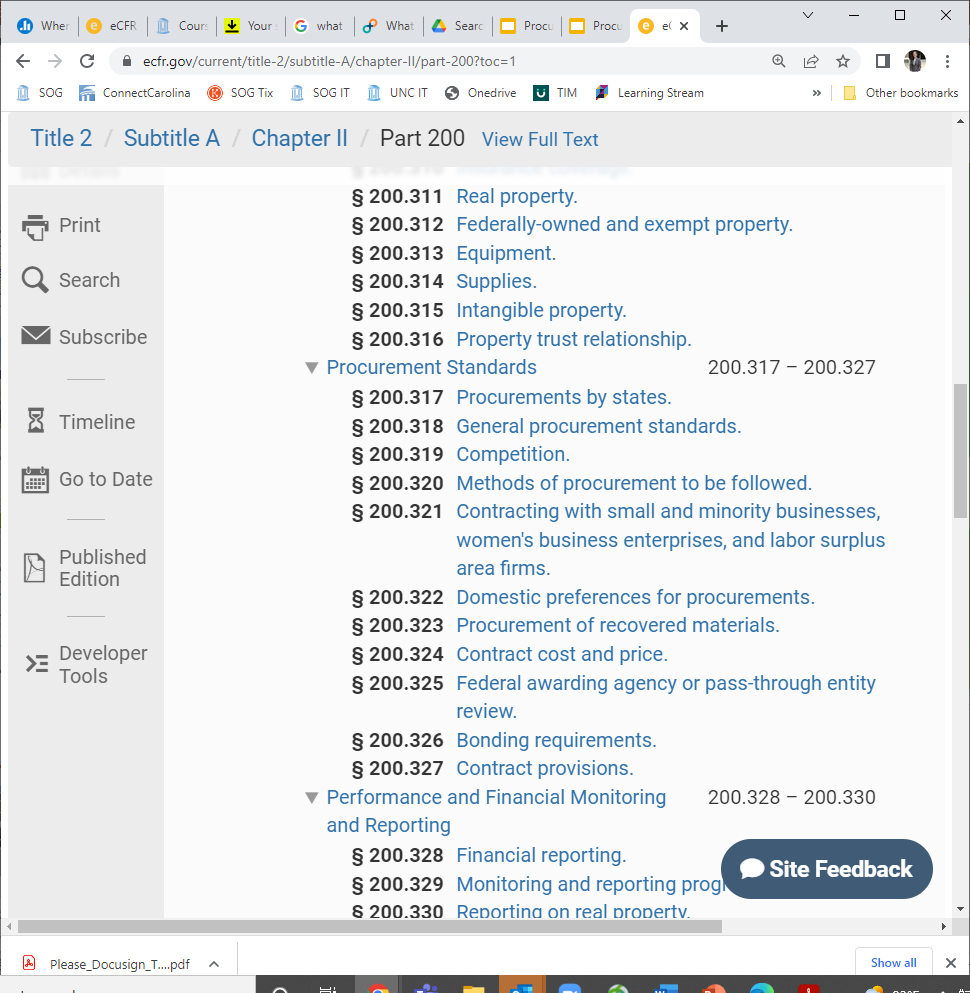 “Must have and use documented . . . Procedures, consistent with State, local and tribal laws and regulations.” (2 C.F.R. § 200.318(a))
[Speaker Notes: Procurement-contracting for the purchase of goods, services, and construction and repair work. The UG specifics certain requirements when procuring items using federal funds. The goal of UG procurement is to allow for full and open competition. Therefore, the UG prohibits local preferences in contracting to encourage that open competition. All units must have a written procurement policy. You already have state-law policies, and maybe local procurement policy, but you must now think through how to incorporate federal procurement. You must follow the most restrictive rule. It’s not that federal law trumps state and local law.]
Must Follow Highest Bidding Thresholds Applicable Under Local, State, and Federal Law
UG: Procurement
UG Contract Requirements
Documentation
Documentation includes:
Rationale for the method of procurement
Basis for contractor selection or rejection
Justification for lack of competition, when applicable
Basis for award cost or price
 
Supporting documentation includes:
Purchase orders showing quantity, cost, and model numbers
Evidence of pre-audit
Evidence of the allowable cost review

Document verification that parties are not suspended or debarred
Contract Terms & Conditions
Contract must include certain terms and conditions
Contracting Party UEI
Contracting party must have UEI
[Speaker Notes: Authorization
Training
Management create standard forms and templates for]
Program Income
2 C.F.R. §  200.1
Program income must be tied to grant-funded asset and only applies through December 31, 2026
Program income means gross income earned by the non-Federal entity that is directly generated by a supported activity or earned as a result of the Federal award during the period of performance except as provided in § 200.307(f). (See the definition of period of performance in this section.) 

Program income includes but is not limited to income from fees for services performed, the use or rental of real or personal property acquired under Federal awards, the sale of commodities or items fabricated under a Federal award, license fees and royalties on patents and copyrights, and principal and interest on loans made with Federal award funds. 

Interest earned on advances of Federal funds is not program income. Except as otherwise provided in Federal statutes, regulations, or the terms and conditions of the Federal award, program income does not include rebates, credits, discounts, and interest earned on any of them. See also § 200.407.
What is fee for service?
Some good news! You can keep all your interest and it is not considered grant funds
Program Income
2 C.F.R. §  200.207
(a) General. Non-Federal entities are encouraged to earn income to defray program costs where appropriate. 
(b) Cost of generating program income. If authorized by Federal regulations or the Federal award, costs incidental to the generation of program income may be deducted from gross income to determine program income, provided these costs have not been charged to the Federal award. 
(c) Governmental revenues. Taxes, special assessments, levies, fines, and other such revenues raised by a non-Federal entity are not program income unless the revenues are specifically identified in the Federal award or Federal awarding agency regulations as program income. 
(d) Property. Proceeds from the sale of real property, equipment, or supplies are not program income; such proceeds will be handled in accordance with the requirements of the Property Standards §§ 200.311, 200.313, and 200.314, or as specifically identified in Federal statutes, regulations, or the terms and conditions of the Federal award.
Some revenues are exempt!
The sale of real or personal property funded with ARP/CSLFRF is covered by UG property management requirements instead
Program Income
2 C.F.R. §  200.207
(e) Use of program income. If the Federal awarding agency does not specify in its regulations or the terms and conditions of the Federal award, or give prior approval for how program income is to be used, paragraph (e)(1) of this section must apply. …. In specifying alternatives to paragraphs (e)(1) and (2) of this section, the Federal awarding agency may distinguish between income earned by the recipient and income earned by subrecipients and between the sources, kinds, or amounts of income. When the Federal awarding agency authorizes the approaches in paragraphs (e)(2) and (3) of this section, program income in excess of any amounts specified must also be deducted from expenditures. 
(1) Deduction. Ordinarily program income must be deducted from total allowable costs to determine the net allowable costs. Program income must be used for current costs unless the Federal awarding agency authorizes otherwise. Program income that the non-Federal entity did not anticipate at the time of the Federal award must be used to reduce the Federal award and non-Federal entity contributions rather than to increase the funds committed to the project. 
(2) Addition. With prior approval of the Federal awarding agency (except for IHEs and nonprofit research institutions, as described in this paragraph (e)) program income may be added to the Federal award by the Federal agency and the non-Federal entity. The program income must be used for the purposes and under the conditions of the Federal award. 
(3) Cost sharing or matching. With prior approval of the Federal awarding agency, program income may be used to meet the cost sharing or matching requirement of the Federal award. The amount of the Federal award remains the same.
Program Income
Treasury FAQs
13.11. How does Treasury treat program income? 
Per 2 CFR 200.307, Treasury is specifying here that recipients may add program income to the Federal award. Any program income generated from SLFRF funds must be used for the purposes and under the conditions of the Federal award. 
Program income includes but is not limited to income from fees for services performed, the use or rental of real or personal property acquired under federal awards, the sale of commodities or items fabricated under a federal award, license fees and royalties on patents and copyrights, and principal and interest on loans made with federal award funds. Interest earned on advances of federal funds is not program income. For more information on what constitutes “Program Income” please see 2 CFR 200.1. 

13.15. Which requirements of the Uniform Guidance apply to revenue loss funds? 
….
The program income requirements of 2 CFR 200.307 do not apply under revenue loss eligible use category. As such, recipients may maintain program income, which will not be considered an addition to the federal award.
Program income is subject to all the grant requirements, including eligible use, compliance, and obligation & expenditure deadlines
Program Income ARP/CSLFRF Compliance Requirements
Property Management
Definitions of Property
2 CFR 200.1
Computing devices: machines used to acquire, store, analyze, process, and publish data and other information electronically, including accessories (or “peripherals”) for printing, transmitting and receiving, or storing electronic information. See also the definitions of supplies and information technology systems in this section.
Equipment: tangible personal property (including information technology systems) having a useful life of more than one year and a per-unit  acquisition cost which equals or exceeds the lesser of the capitalization level established by the [county/City/Town/Village] for financial statement purposes, or $5,000. See also the definitions of capital assets, computing devices, general purpose equipment, information technology systems, special purpose equipment, and supplies in this section.
Information technology systems: computing devices, ancillary equipment, software, firmware, and similar procedures, services (including support services), and related resources. See also the definitions of computing devices and equipment in this section.
Intangible property: property having no physical existence, such as trademarks, copyrights, patents and patent applications and property, such as loans, notes and other debt instruments, lease agreements, stock and other instruments of property ownership (whether the property is tangible or intangible).
Personal property: property other than real property. It may be tangible, having physical existence, or intangible.
Property: real property or  personal property. 
Real property: land, including land improvements, structures and appurtenances thereto, but excludes moveable machinery and equipment.
Supplies: all tangible personal property other than those described in the definition of equipment in this section. A computing device is a supply if the acquisition cost is less than the lesser of the capitalization level established by the local government for financial statement purposes or $5,000, regardless of the length of its useful life. See also the definitions of computing devices and equipment in this section.
Property Management
Property Management Sample Policy
Real Property
Title vests in local government
Must be used for ARP/CSLFRF purpose, or disposed of according to US Treasury instructions and with repayment of federal share
Must not encumber during award term
Must be insured in same way as other local government property
Equipment
Title vests in local government
Must be used for ARP/CSLFRF purpose, used for other federal programs, or disposed of according to US Treasury instructions and with repayment of federal share
Must not encumber during award term
Must be insured in same way as other local government property
Must be tracked in property management system (with several required data elements) and inventoried at least every 2 years
Noncompetition provision
Supplies
Must be used for ARP/CSLFRF purpose or other federal award purpose
Any inventory of unused supplies exceeding $5000 in total aggregate value, local government may retain or sell, but must compensate US Treasury for federal share
Noncompetition provision
Use of Property
During Award Term

A local government “may use property, supplies, or equipment purchased or improved with [ARP/CSLFRF] funds for a purpose other than the purpose for which it was purchased or improved if such other purpose is also consistent with the eligible use requirements.”
After Award Term

“[T]he property, supplies, or equipment must be used consistent with the purpose for which it was purchased or improved or for any other eligible purpose in the same category as the purpose reported to Treasury as of the final reporting period, as set forth in the table below.”
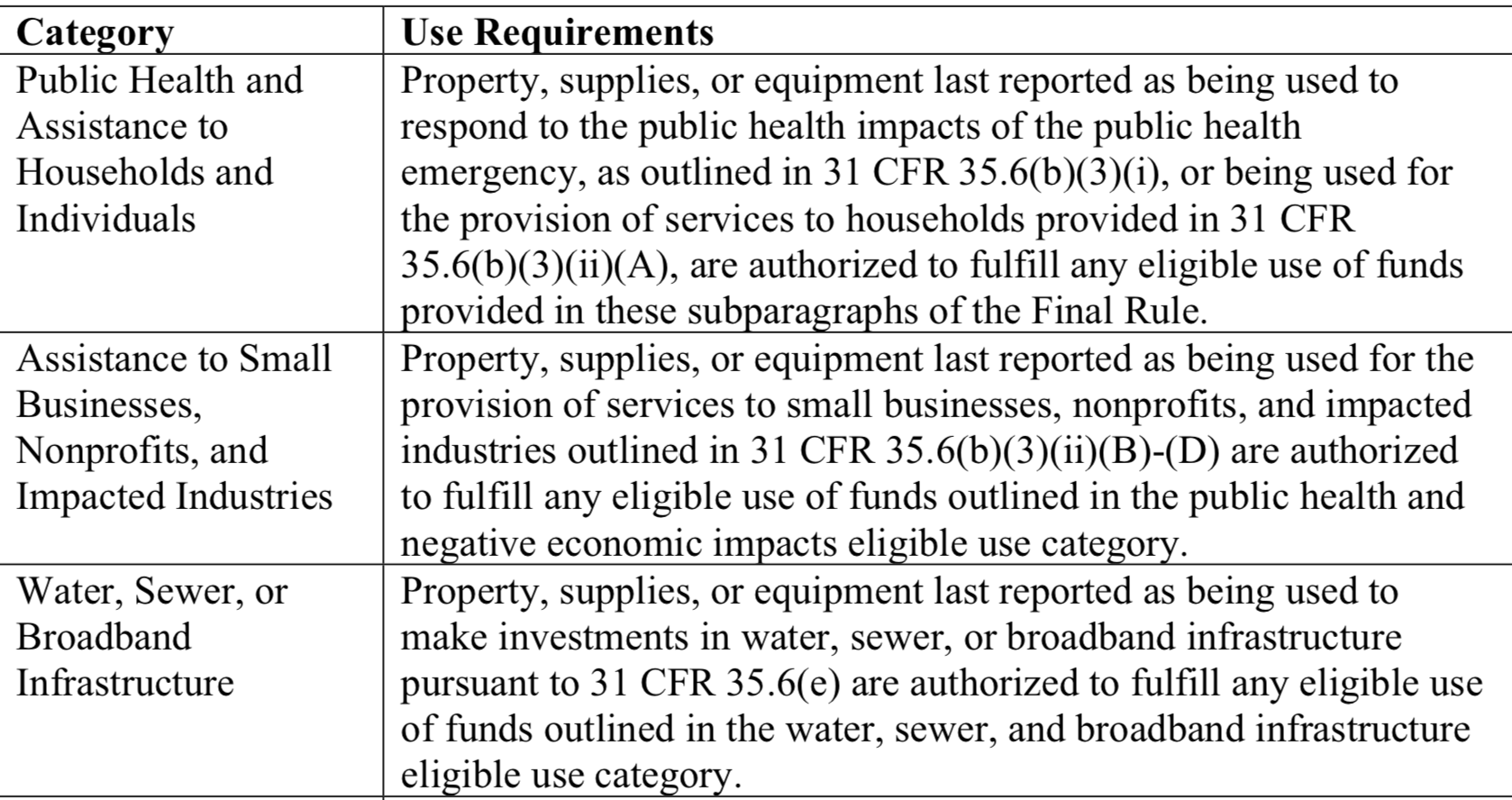 Local governments are responsible for being able to substantiate their determinations on whether the use of an asset is authorized and maintain a record of that determination.

Local governments are not required to seek or obtain the approval of Treasury prior to changing the use within the parameters of the authorized purpose.
What if Sell Property or Change Use of Property Outside ARP/CSLFRF Parameters?
During Award Term

If a local government changes the use of an asset to an ineligible use or sells the asset prior to the end of the period of performance, then the local government must follow the disposition procedures in the Uniform Guidance. See 2 CFR 200.311, 200.313, 200.314, and 200.315.
After Award Term

If an asset’s use shifts outside the parameters of the eligible purpose according to the table after the grant term ends, then the local government (and any subrecipient) must follow the disposition procedures in the Uniform Guidance. See 2 CFR 200.311, 200.313, 200.314, and 200.315.
Must get specific instructions from US Treasury on which option to take.
External Contract for Construction, Goods, or Services?
The Final Rule and Uniform Guidance group external payments of ARP/CSLFRF funds into 3 categories.
A local government must document whether an external agreement is a contract or subaward, according to this checklist.
Note that Uniform Guidance “contract” and “subaward” requirements 
DO NOT APPLY to Revenue Replacement expenditures.
Subaward Process
Local Government “should develop written policies and procedures for subrecipient monitoring and risk assessment and maintain records of all award agreements identifying or otherwise documenting subrecipients’ compliance obligations.”

Sample Subaward Policy, Agreement, Risk Assessment, & Monitoring Plan
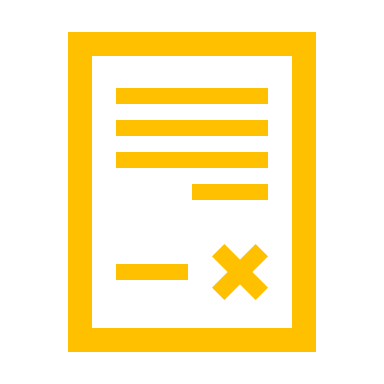 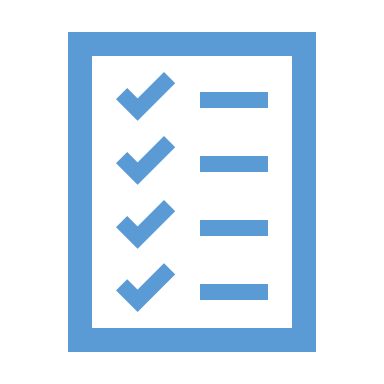 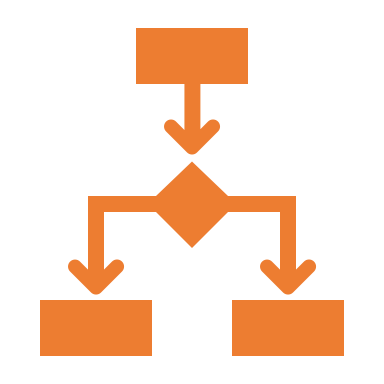 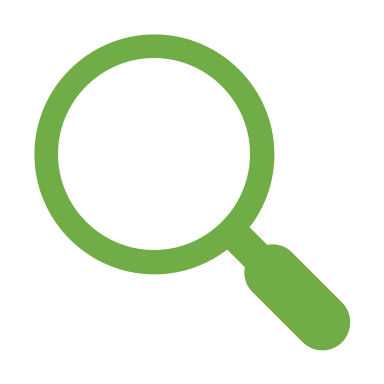 Risk Assessment

2 CFR 200-332(b)-(c)
Post-award monitoring

2 CFR 200.332(d)-(h)
Determination of relationship: Subrecipient or Contractor

2 CFR 200.331
Formation and issuance of subaward agreement

2 CFR 200.332(a)
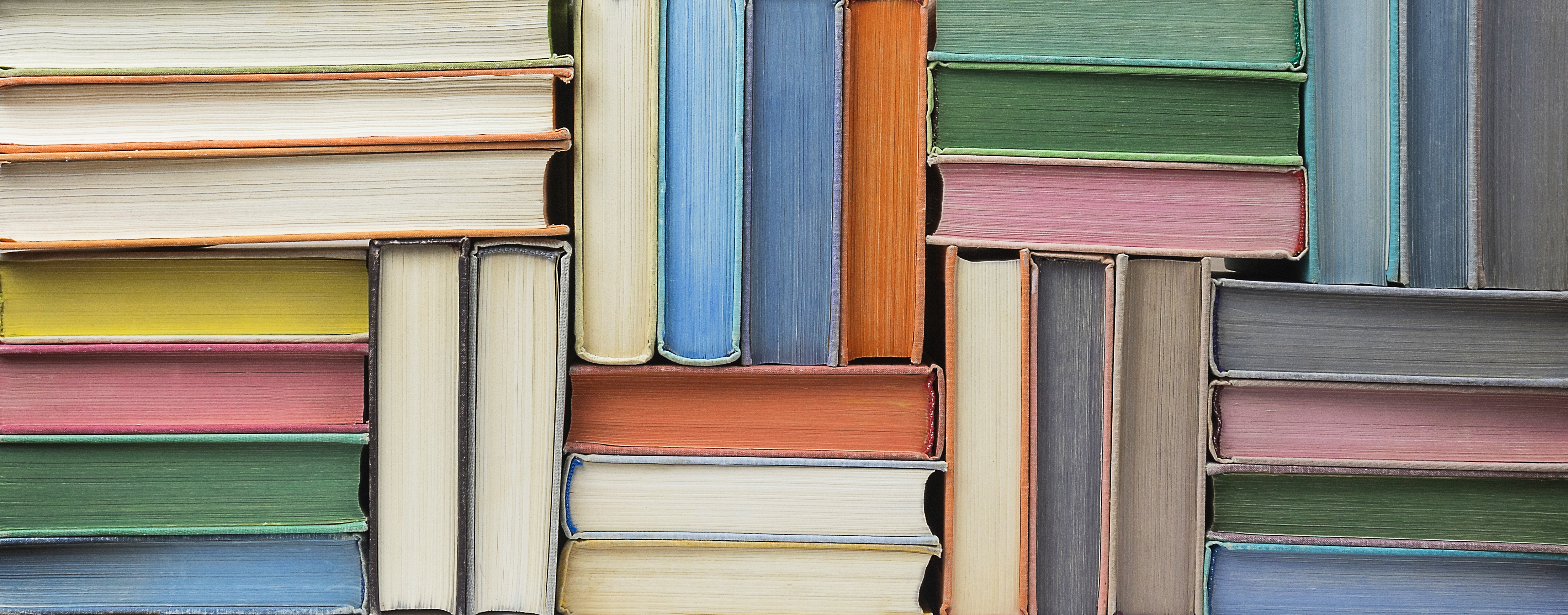 Subaward Vocabulary
Recipient: Local government that received ARP/CLFRF award
Pass-through Entity: Local government that provides a subaward to a subrecipient to carry out part of the ARP/CLFRF award program
Subaward: Award provided by a pass-through entity to a subrecipient to carry out part of the ARP/CLFRF award received by the pass-through entity
Subrecipient: Entity the receives a subaward from a pass-through entity to carry out part of the ARP/CLFRF award program.
Subawards
Subawards are agreements between the pass-through entity (local government) and subrecipient (partner organization) setting the terms of the subrecipient’s performance duties. 

All of the ARP/CSLFRF eligibility restrictions, award terms and prohibitions, and Uniform Guidance requirements flow down to the subrecipient.
Recipient (Local Government) / Subrecipient Relationship
A Subrecipient must:
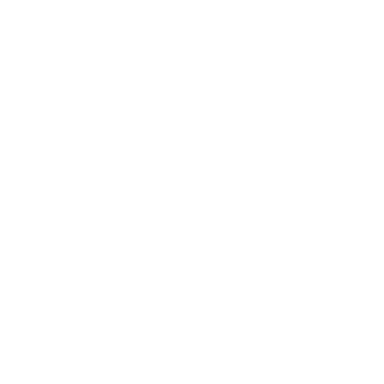 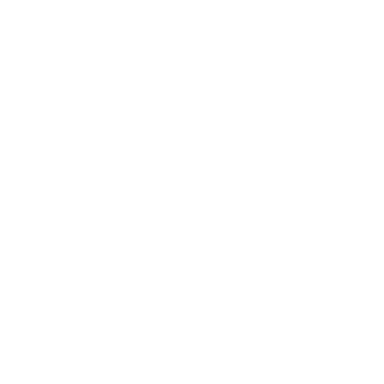 Provide appropriate progress reports and financial reports to the LG
Be accountable to the LG for how it uses the federal funds provided under the subaward
Collect and provide financial and performance data for the recipient to include in its reports to LG
Follow applicable federal rules regarding financial mgmt, internal controls, cost principles, and audit requirements
A LG must require a subrecipient to comply with – and must monitor a subrecipient for compliance with – all the conditions and restrictions that apply to the ARP/CLFRF award.
Subrecipient Risk Assessment
Subrecipient must permit State agency and auditors to have access to the subrecipient's records and financial statements as necessary for the State agency to meet the risk assessment & monitoring requirements
1. CHECK SAM.GOV AND DOCUMENT THAT ENTITY IS NOT DISBARRED OR SUSPENDED
2. CHECK AND ADDRESS ANY CONFLICT OF INTEREST (2 C.F.R. 200.318(c)(1))
How familiar is State agency with entity?
How much experience does entity have implementing federal award programs?
How does entity’s experience relate to current program size?
PRIOR AWARD EXPERIENCE
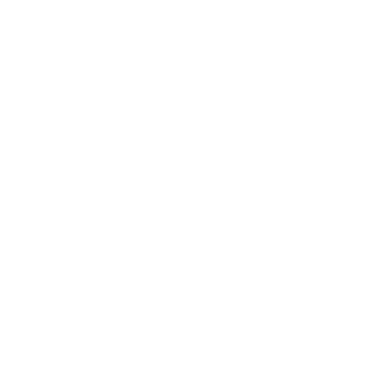 PRIOR AUDIT EXPERIENCE
Has entity had a single audit or other recent audits?
Have any valid audit findings been corrected or resolved?
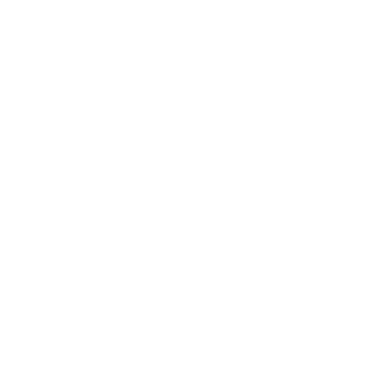 Risk Assessment
Does entity have personnel who are familiar with federal req’ts?
Does entity have seasoned finance directors and accounting staff?
Are entity’s systems for financial mgmt., purchasing, property mgmt., and records retention in place, well designed, and operational?
STAFFING & SYSTEMS
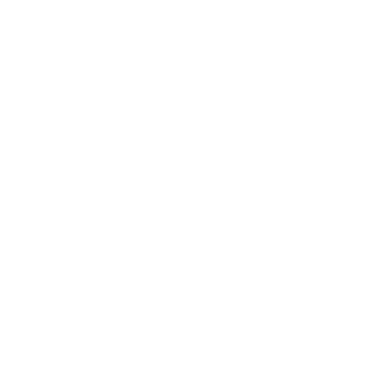 EXTENT OF ANY FEDERAL MONITORING
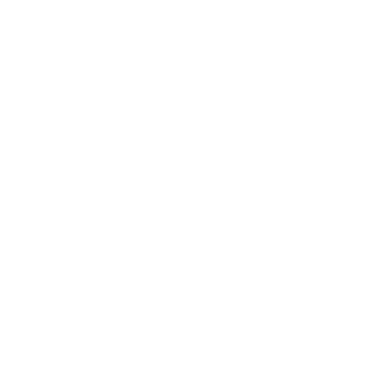 Can State agency build on existing monitoring framework of other federal awards?
Sample Mapping of Risk Assessment to Additional Compliance
Minimum req’ts
All the above PLUS
Must notify subrecipient of add’l req’ts in subaward and state reason for them
ARPA/CSLFRF & Audit Requirements
The Compliance Supplement dictates which UG compliance areas the auditors will test for each federal award.
BUT the auditee must still all award terms, even if not tested in the audit. 
Compliance Supplement Appendix 2 includes examples of Control Activities
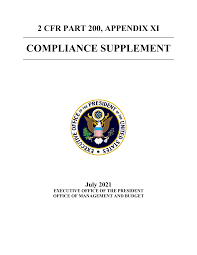 ARPA Compliance Supplement Resource
[Speaker Notes: Compliance supplement is a compendium of information available to auditors to identify the major compliance features of most federal award programs. 
There are more than 220 in total, with guidance about how to audit those programs. The compliane requirements that are identified are ones that aduitors are required to check in conducting single audits. The procedures for doing so are up to them.
Part 6 focused on internal control responses to different compliance areas. This section procides]
ARP/CSLFRF Alternative Compliance Examination
Not all UG compliance categories are tested, but compliance is still required
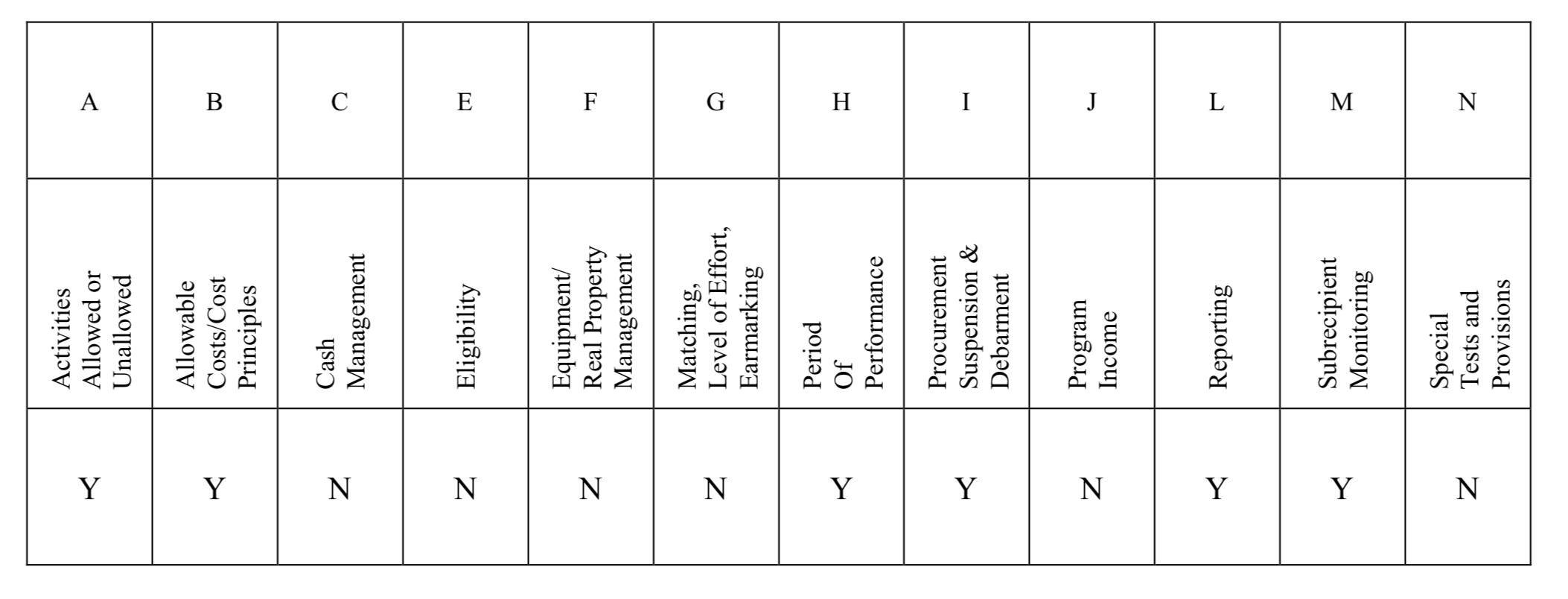 [Speaker Notes: Want to beef up internal control processes and procedures in all these areas. 

If you have other fed

Auditor will issue a single compliance opinion 
No required Schedule of Federal and State Awards (“SEFA”) 
The submission deadline is the same as those for Single Audits
May elect to have a single audit
Compliance with the Uniform Guidance is required
eral awards, go to the compliance supplement and see what will be tested.]
Single Audit ARP/CSLFRF Award
Not all UG compliance categories are tested, but compliance is still required
[Speaker Notes: You will need controls over all parts of the grant process, but you need really beefed up controls in the areas that will be tested in the single audit. For any federal grant, you can go to the compliance supplement and see which categories have a Y. This is for the ARP award. So we know the auditor will focus on these area of compliance.]
Procurement of Single Audit Services
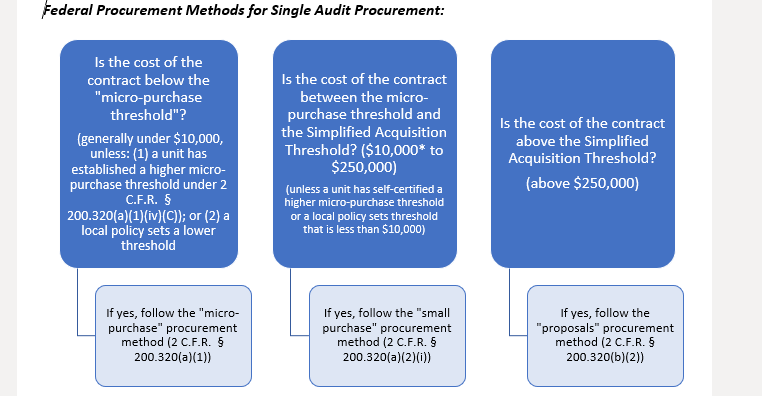 [Speaker Notes: Three different procurement requirements based on the audit fee
Micro-purchase procurement is a non-competitive process, and a unit need not receive a certain number of proposals before awarding a contract. Even where the cost of a contract for audit services falls below the micro-purchase threshold, there is no minimum bid requirement. You must follow the other UG audit procurement requirements, but adequate number of binds in not one.

The non-Federal entity is required to solicit an “adequate number” of price or rate quotes before awarding a contract in this range.

Proposals requires the unit to undertake a formal request for proposal (“RFP”) process, which includes publicization of the RFP and receipt of proposals from an “adequate number” of “qualified offerors” (2-3 proposals, at minimum, are recommended).]
Project & Expenditure Report
Compliance Guide Lists Expenditure Categories (EC) within each broad grouping. Local government must align each project with one (and only one) EC
Must track data elements for certain ECs
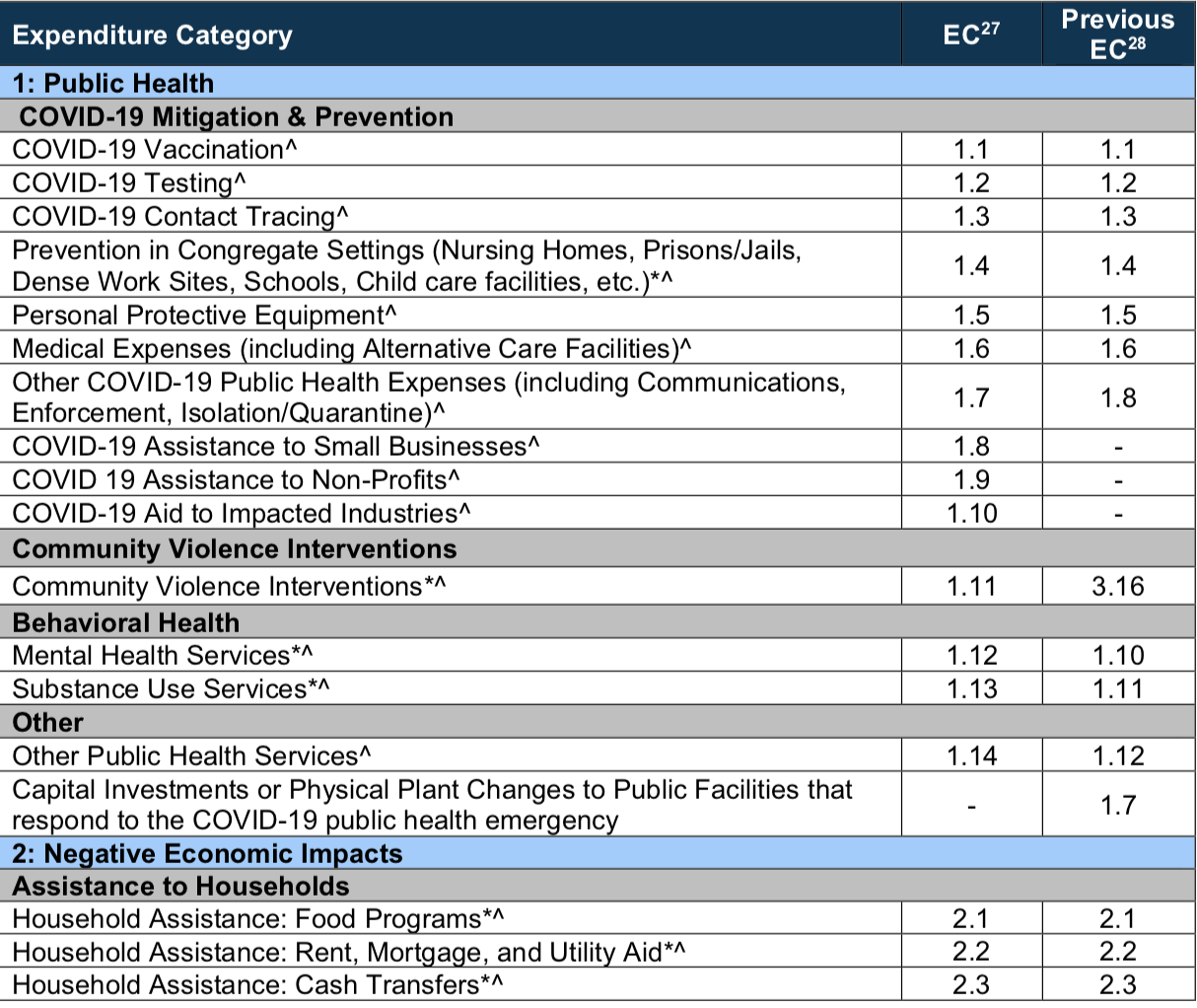 * Projects that local government will report on amount of funds spent on evidenced-based projects

^ Projects that local government will report on number of disproportionately impacted beneficiaries
US Treasury Compliance Guidance
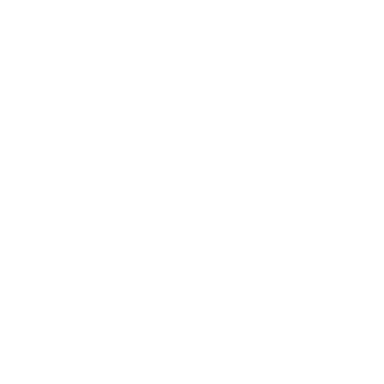 US Treasury Final Rule FAQs
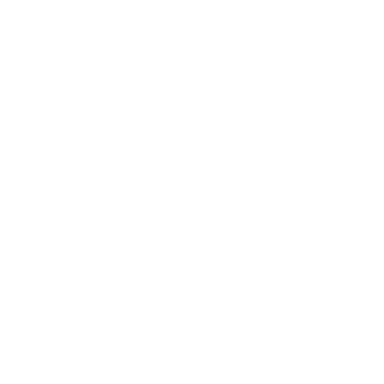 US Treasury is routinely updating Final Rule FAQs, and compliance and reporting guidelines. Make sure you are relying on the most current guidance.
US Treasury Resource Page
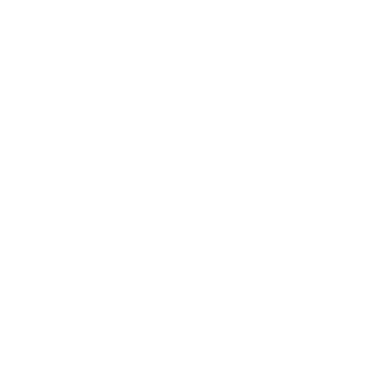 Assistance Listing   (21.027)
Final Rule
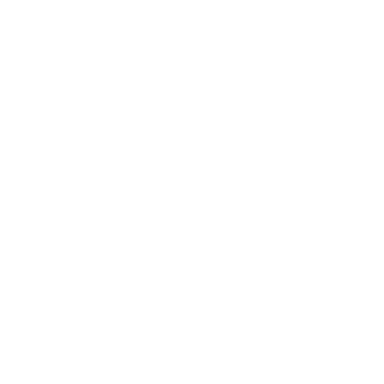 UG Compliance Supplement
SOG Resources

Coates Canons Blogs

ARP Website
US Treasury Final Rule Summary
ARP/CSLFRF
Where to go for the latest guidance on ARP/CLFRF